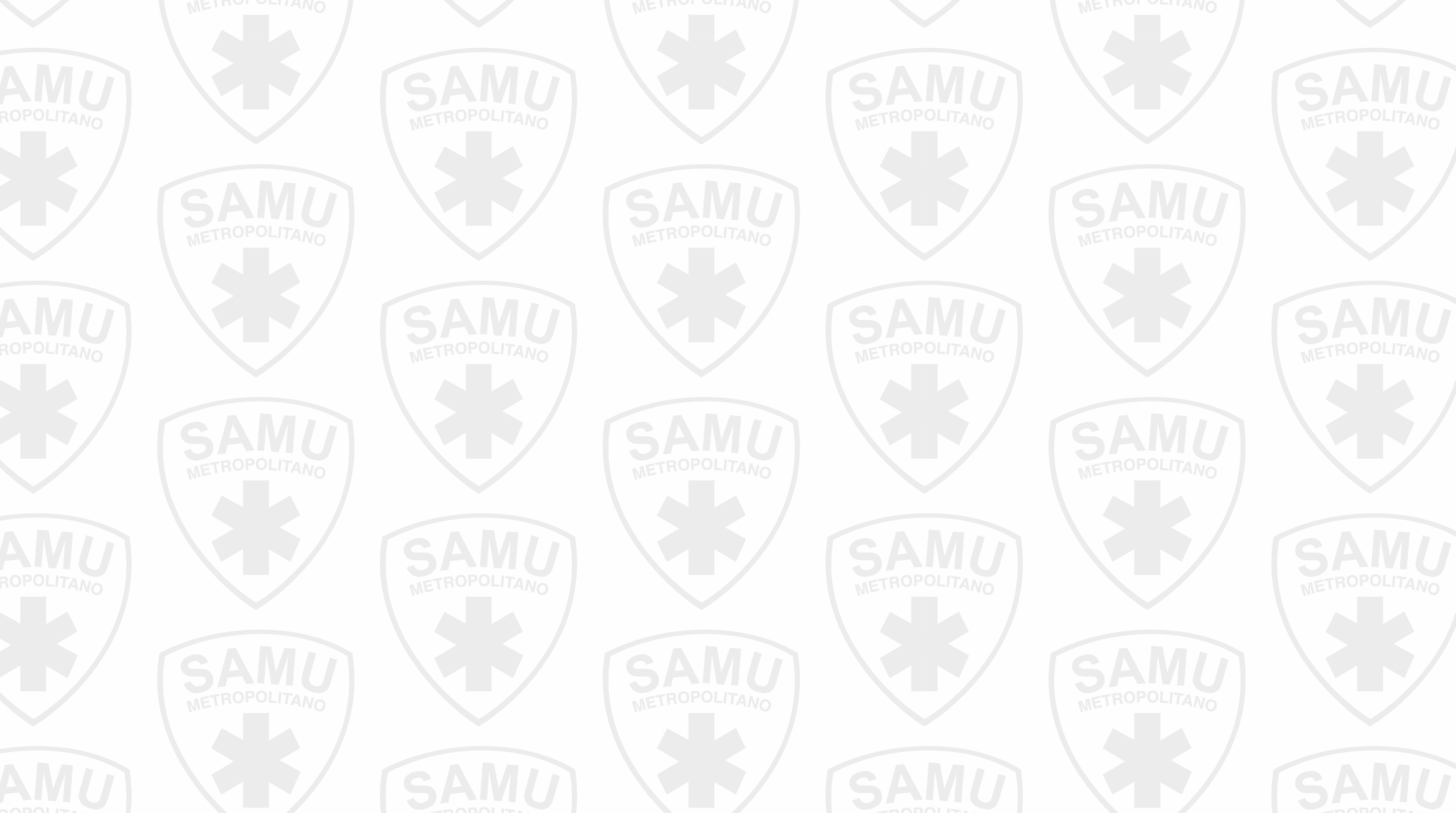 PAC 2019 CAPACITACIÓN
CURSO DE HUMANIZACIÓN DEL TRATO
Unidad De Capacitación SAMU
Comité Bipartito de Capacitación SAMU
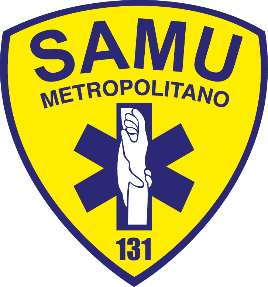 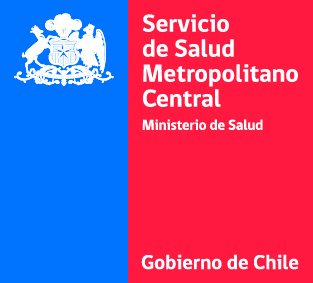 Antecedentes
CURSO HUMANIZACIÓN DEL TRATO
Desarrollar competencias, habilidades y actitudes en profesionales para la Humanización del trato con los usuarios.
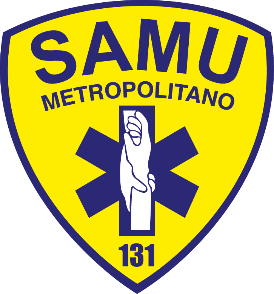 DATOS GENERALES
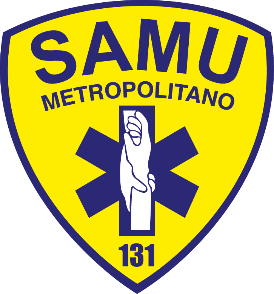 PERFIL
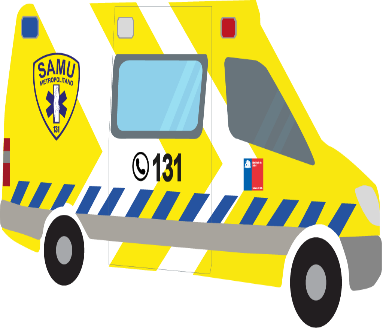 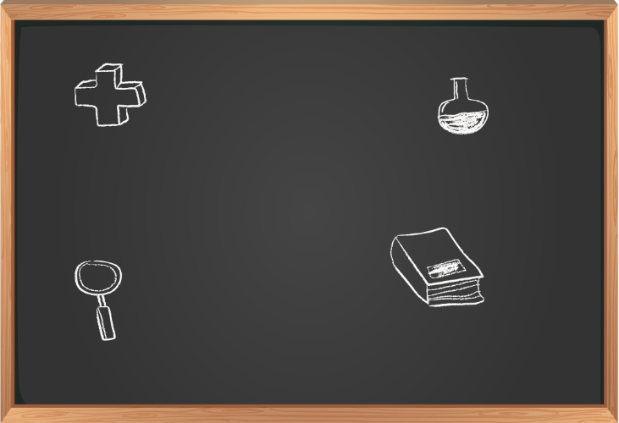 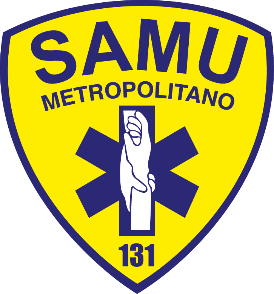 EVALUACIONES Y REQUISITOS DE APROBACIÓN
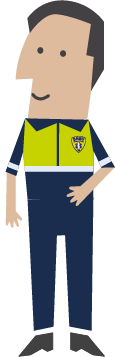 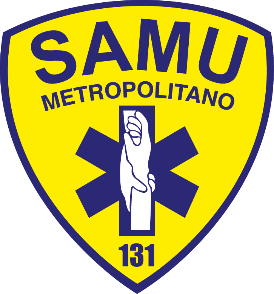 INSCRIPCIONES
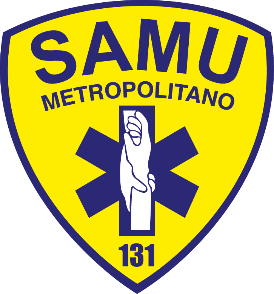 Para más antecedentes contactar a Encargada de Capacitación: natalia.gutierrez@samu.cl
COMO SE HACE?
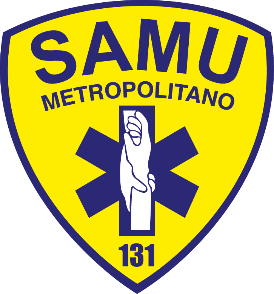 Para más antecedentes contactar a Encargada de Capacitación: natalia.gutierrez@samu.cl